Training variables crucial to optimize arm/hand training in subacute cervical spinal cord injury
Occupational Therapy Research Symposium
Friday 17th November 
Nele Bertels, PhD student, REVAL
Activities of daily living
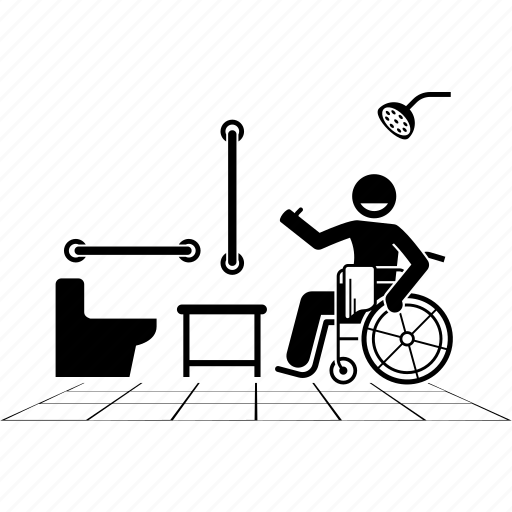 Cervical spinal cord injury
Improving arm-hand function 
= 
Essential part of functional recovery
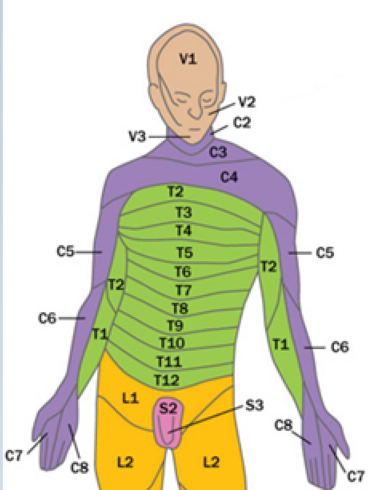 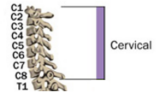 Participation
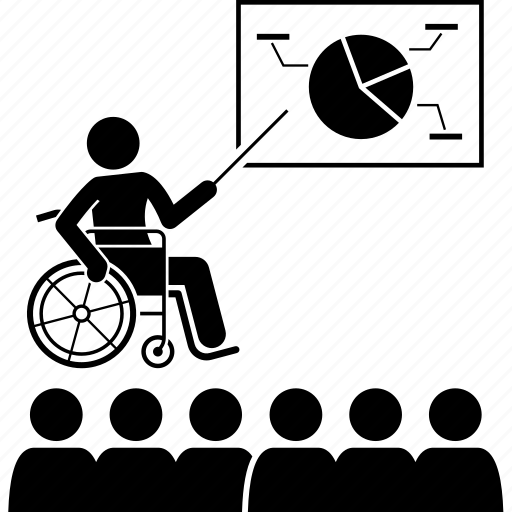 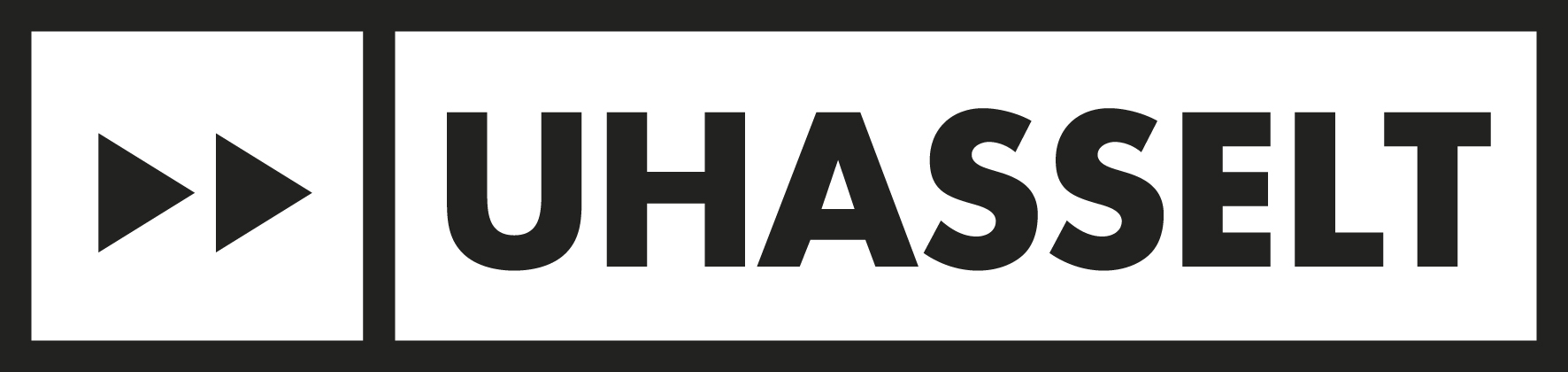 [Speaker Notes: Upper limb function plays a crucial role in activities of daily living (ADL) and participation. Therefore score people with a cervical spinal cord injury improving AHF and AHSP as essential in their functional recovery. Today I want to define arm/hand function as performing on ICF function level and arm/hand skilled performance performing on ICF activity level. 
Spooren et al., 2006; Spooren et al., 2008; Snoek et al., 2004]
HOW improving?
Motor training
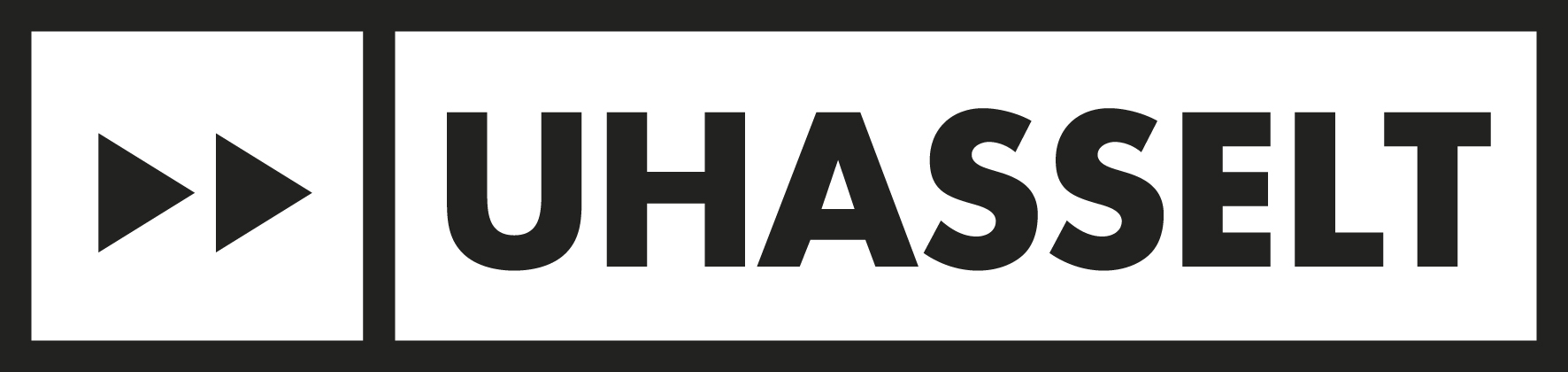 Kloosterman et al., 2009; Spooren et al., 2009; Lu et al., 2015
HOW to perform?
?
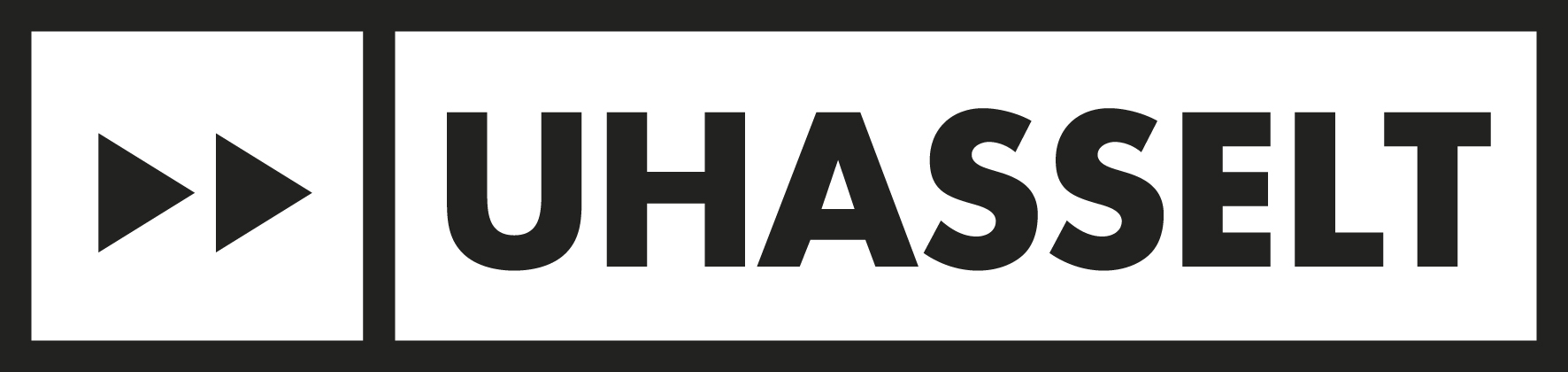 Therapy dose dimensions
Motor training strategies
Motor training
Persons motivation
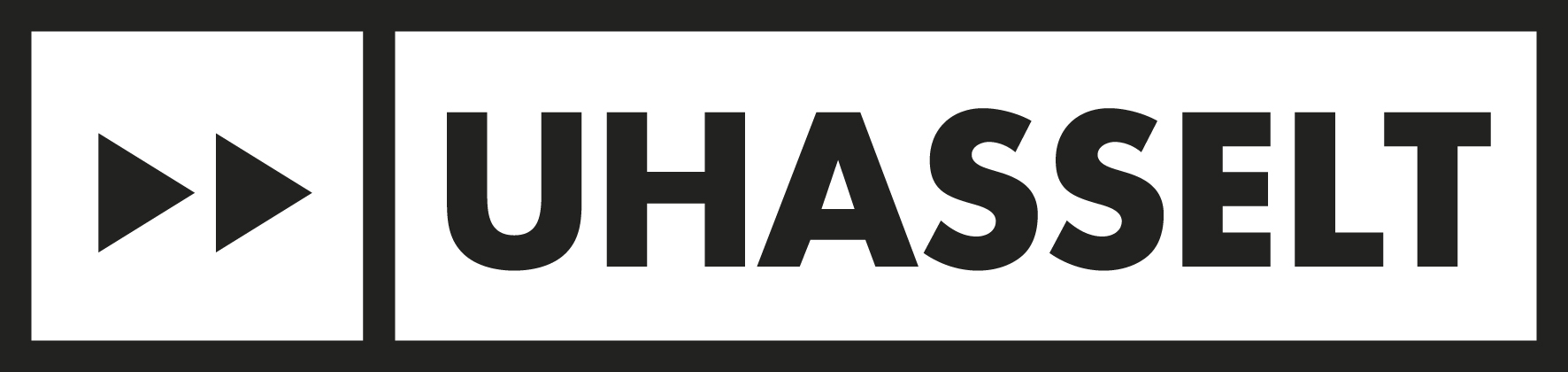 Dunlop, 2008; Kleim & Jones, 2008
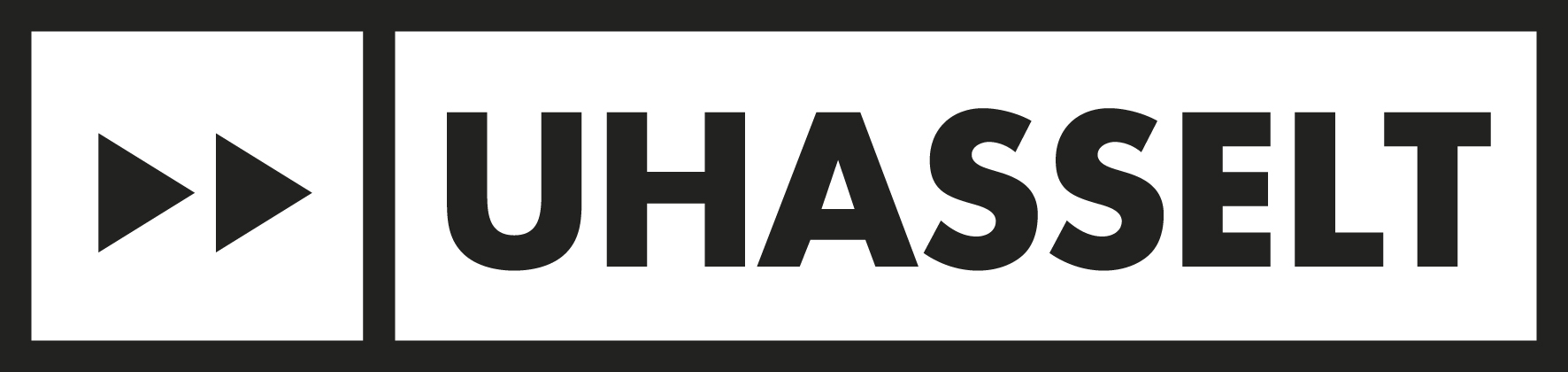 [Speaker Notes: Strength training: training with the aim of increasing muscle strength, a force must be used voluntarily against resistance using various types of muscle contraction (Santos; 2022) 

Analytical training: movements, which are movements without a goal, usually occurring in one single movement plane and often occurring in single joints, eg, shoulder flexion

Endurance training:]
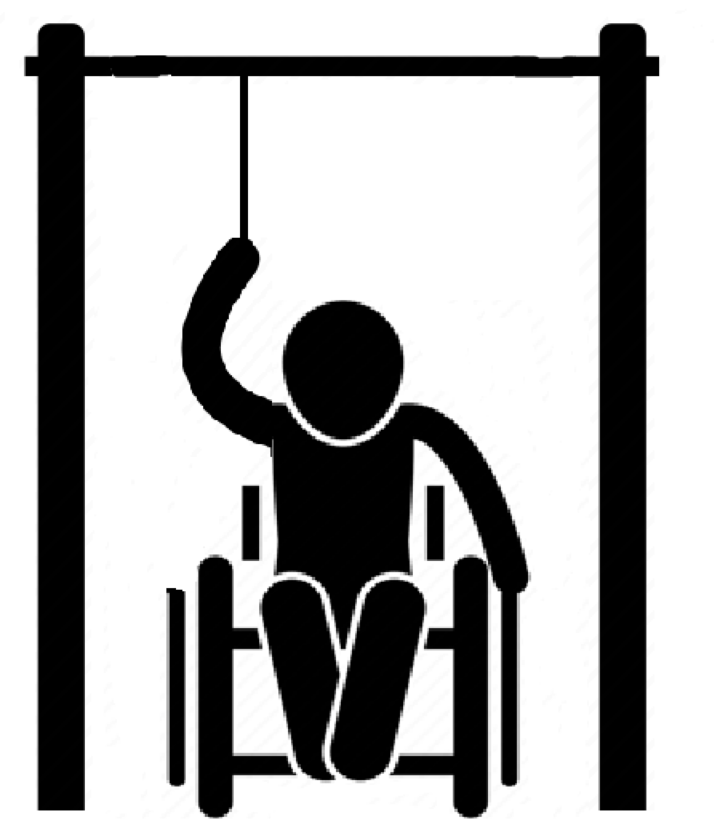 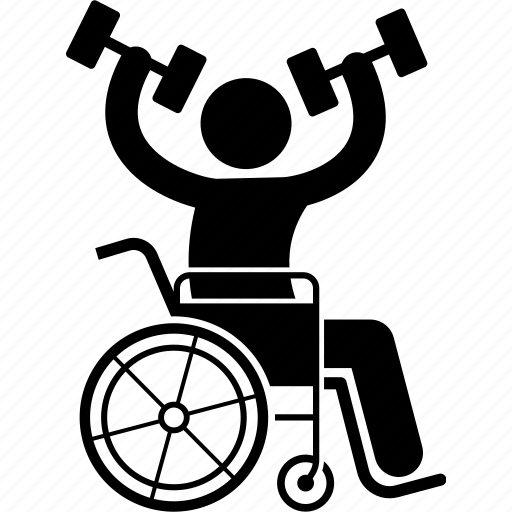 Strength training
Analytical training
Endurance training
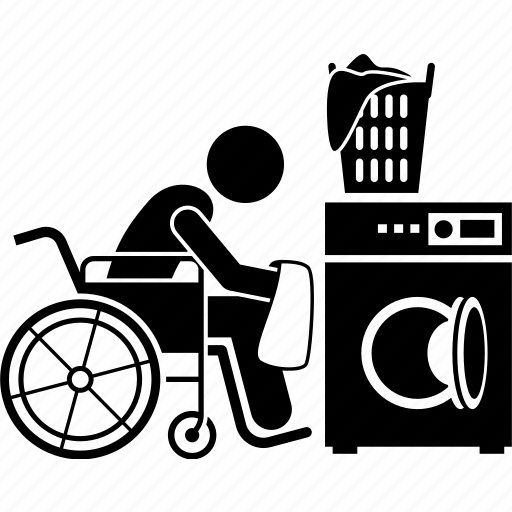 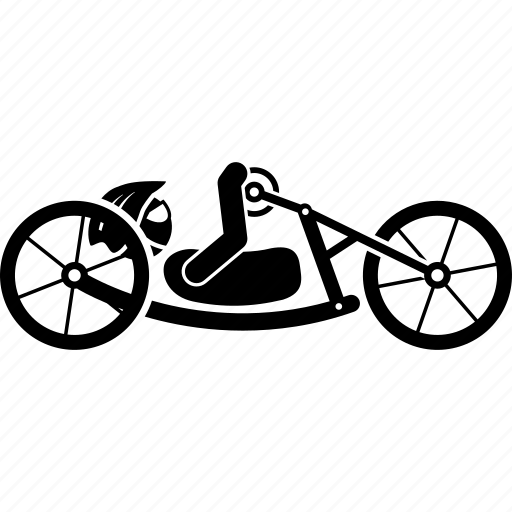 Skill training
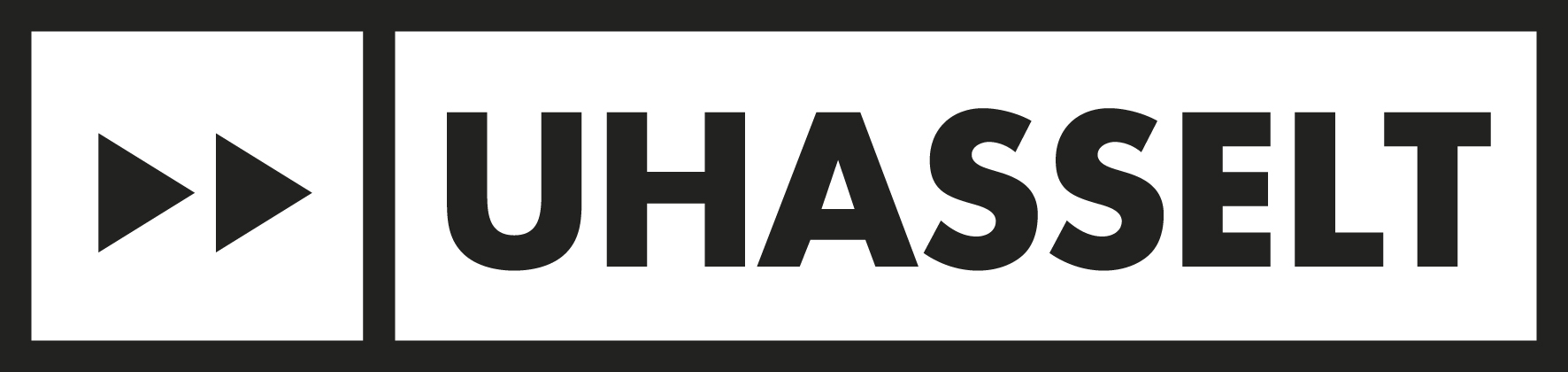 [Speaker Notes: Strength training: training with the aim of increasing muscle strength, a force must be used voluntarily against resistance using various types of muscle contraction (Santos; 2022) 

Analytical training: movements, which are movements without a goal, usually occurring in one single movement plane and often occurring in single joints, eg, shoulder flexion

Endurance training: training with the aim to improve aerobic fitness of the upper limb (‘o suilivan)

Skill training]
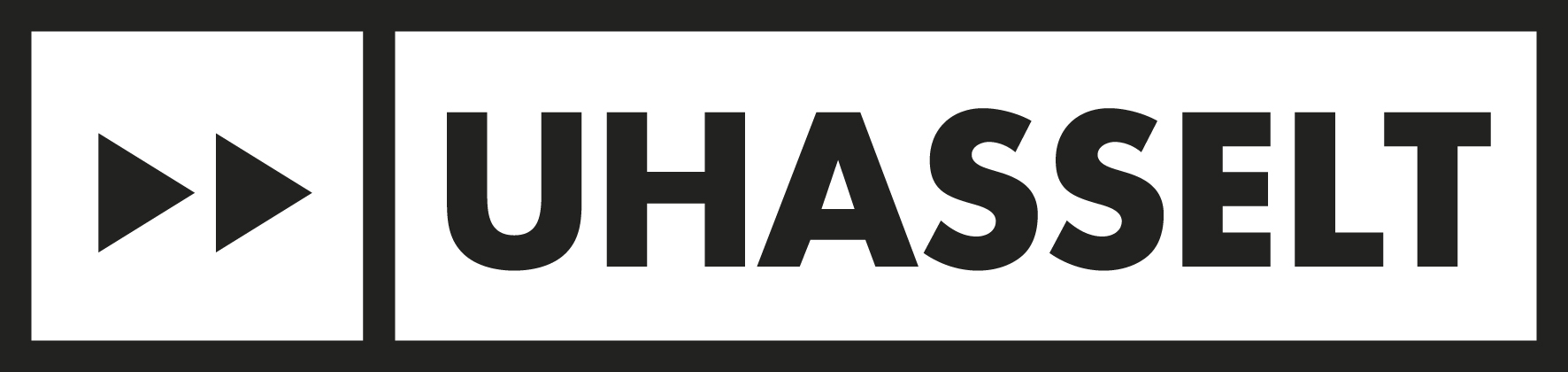 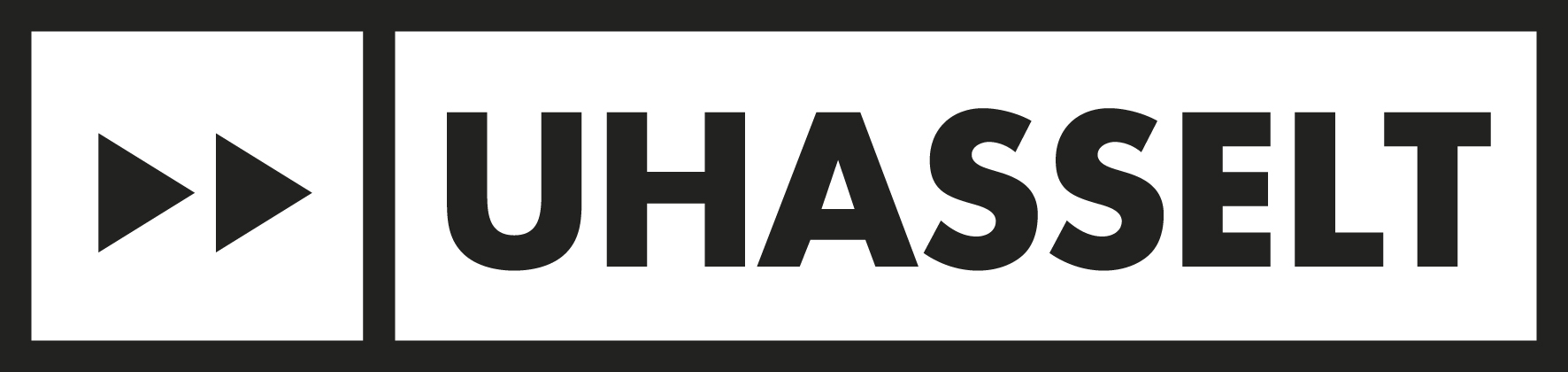 Objective
Investigate the effect of 
Motor training strategies
Therapy dose dimensions
on arm-hand function and arm-hand skilled performance in people with a cervical spinal cord injury in subacute and chronic phase
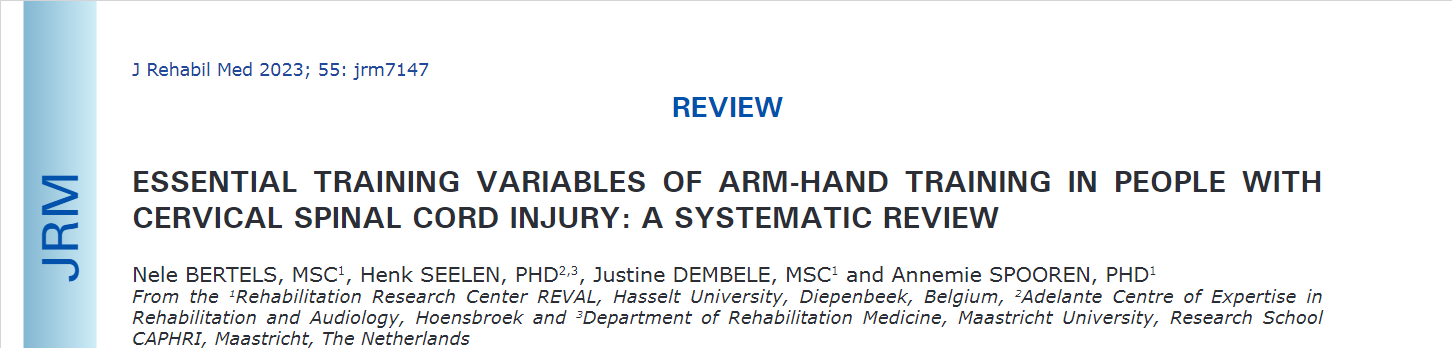 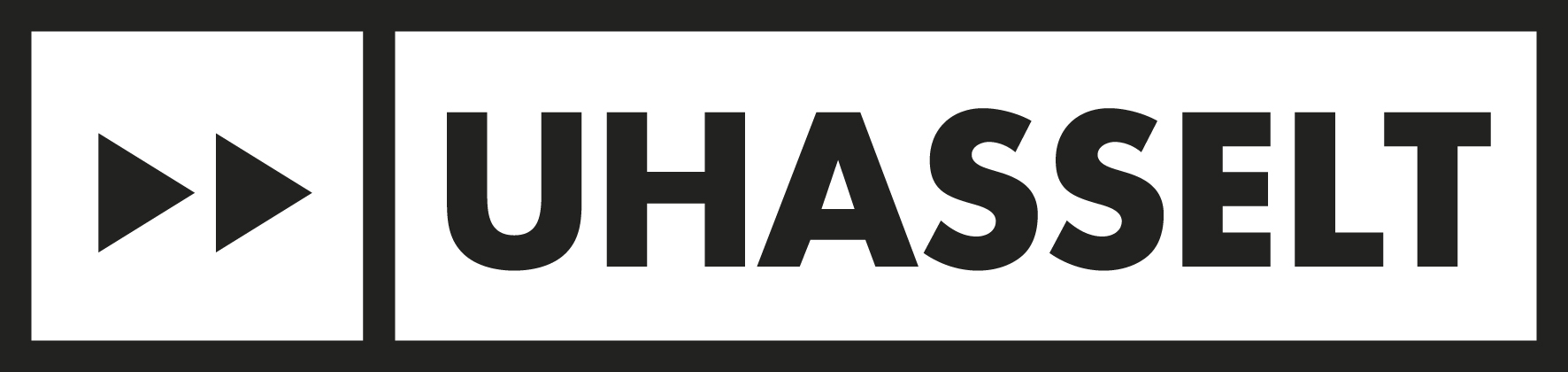 Method
Motor training programs aiming to improve 
Arm-hand function 
Arm-hand skilled performance 
In participants with 
(non)traumatic cervical SCI (C1-Th1)
AIS A-D
Subacute and chronic phase 
≥ 16 year

Effect sizes and mean effect sizes with Hedge’s g for both outcomes
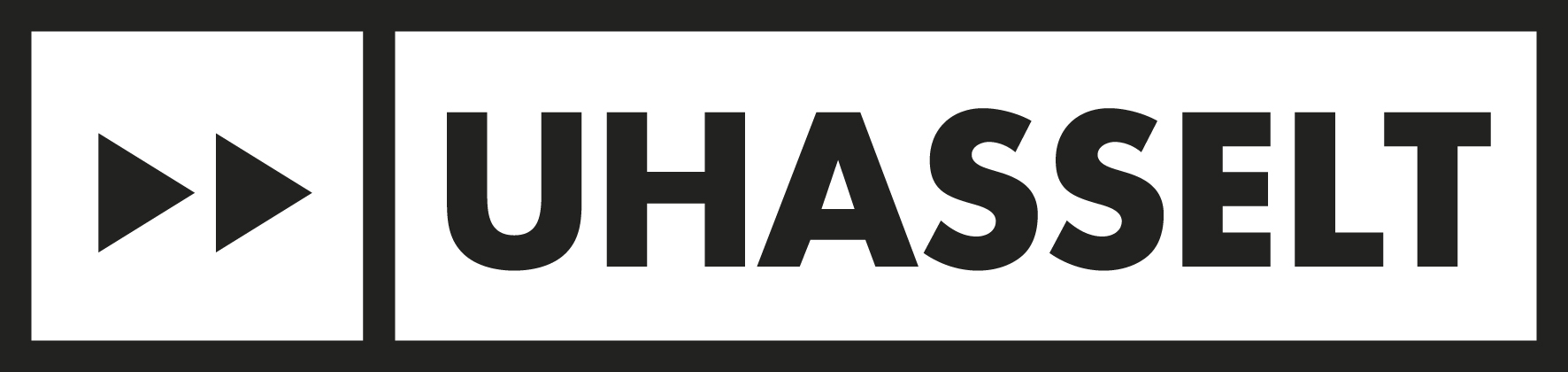 Results
1. Arm-hand function
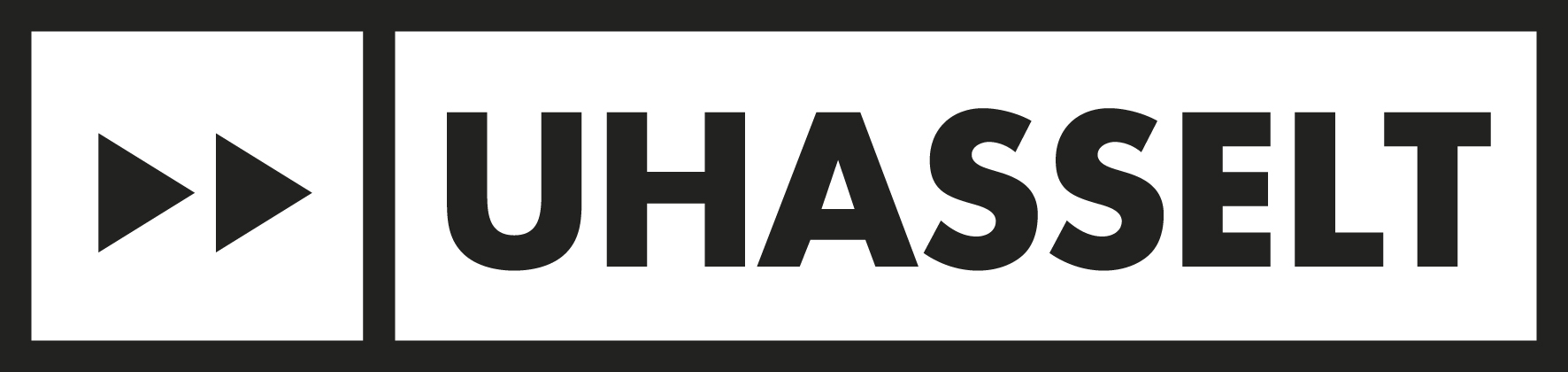 Bertels et al., 2023
[Speaker Notes: 6 motor training programs]
Results
2. Arm-hand skilled performance
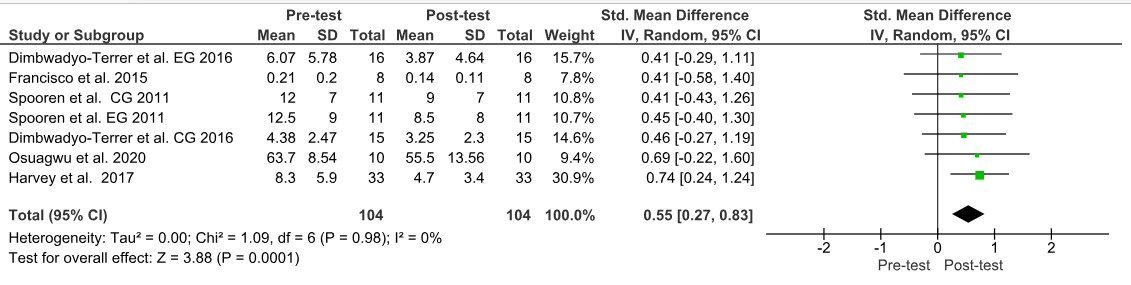 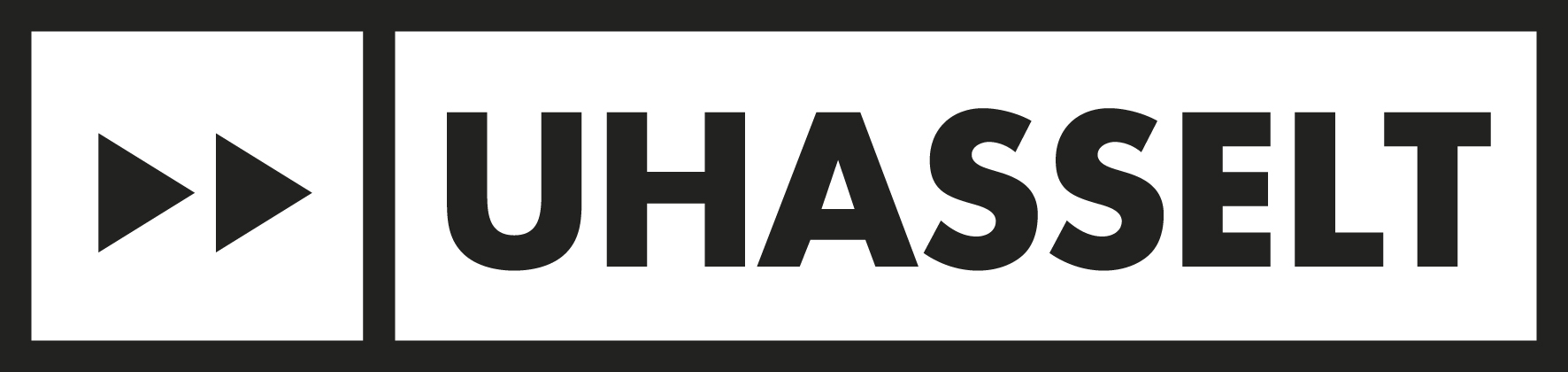 Bertels et al., 2023
[Speaker Notes: 7 motor training programs]
Results
Results
Results
Results
Results
Results
Conclusion
Based on limited number of motor training programs: 
Training modality skill training alone or combined with strength and endurance

8 task- oriented training components
Functional movements 
Clear functional goals
Real-life object manipulation 
Multiple movement planes 

Minimum training duration of 8 weeks
Total skill practice
Context-specific environment 
Exercise variety 
Bimanual practice
Objective
Explore the current motor training strategies and therapy dose dimensions in arm-hand training during rehabilitation in subacute cervical SCI
Clinical Trial Registration no: NCT05452707
Method
At least 25% of time arm/hand training
Given by therapist with at least 2 years of experience in rehabilitation
Inclusion sessions
Inclusion participants
Persons with cervical spinal cord injury 
Lesion between C1-Th1
AIS A-D
Between 4 – 8 weeks post injury
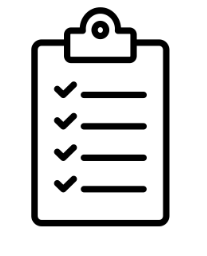 MM1
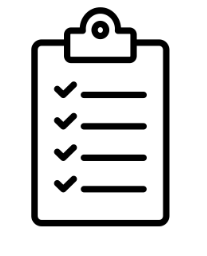 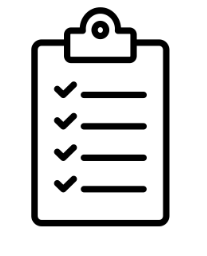 MM2
MM3
12-16 weeks post-injury
20-24 weeks post-injury
4-8 weeks post-injury
Method
Results
N =13
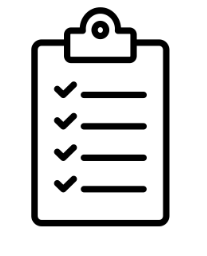 Sessions
N =240
Results
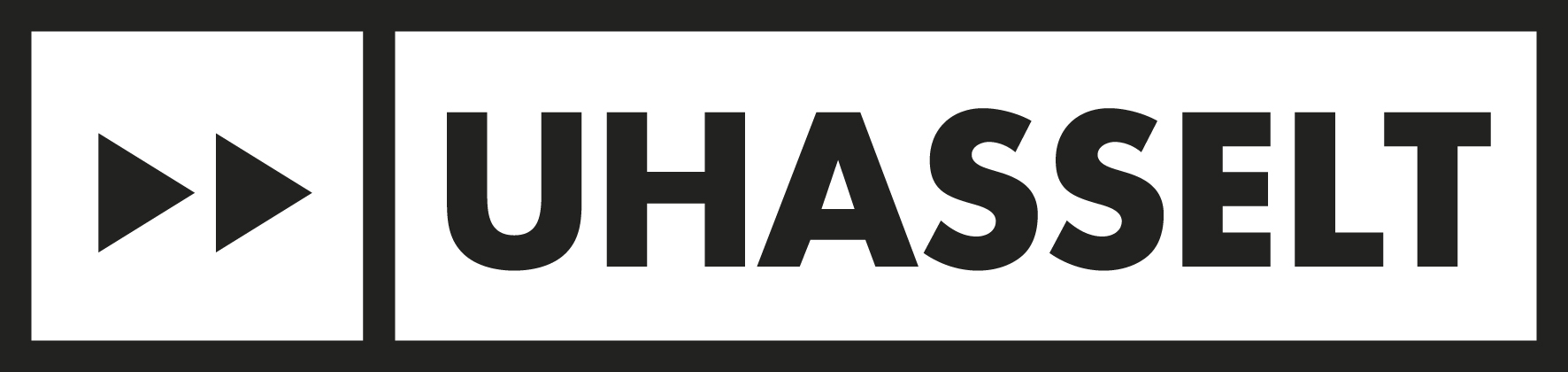 Results
Systematic review versus observation study
Basic skill training
Complex skill training
Washing oneself
Dressing
Preparing meals
Sitting balance
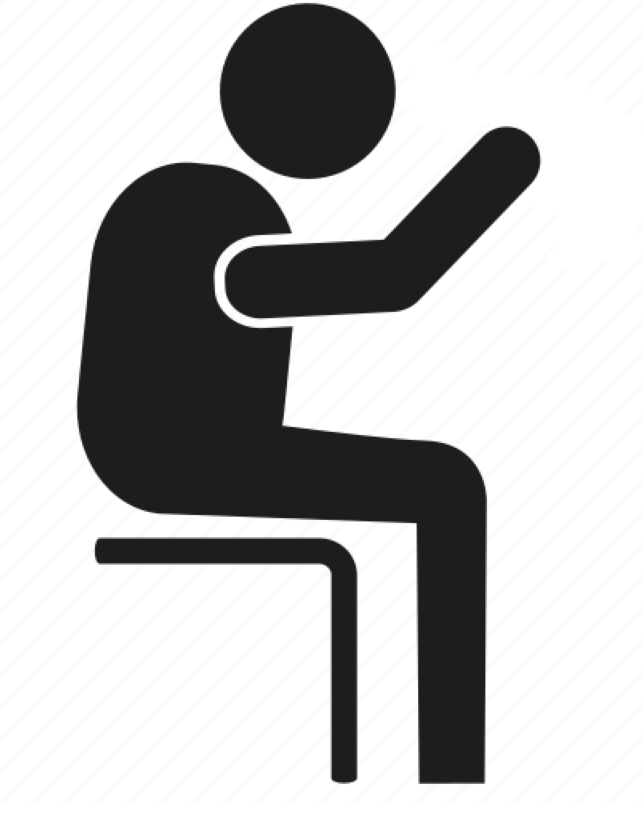 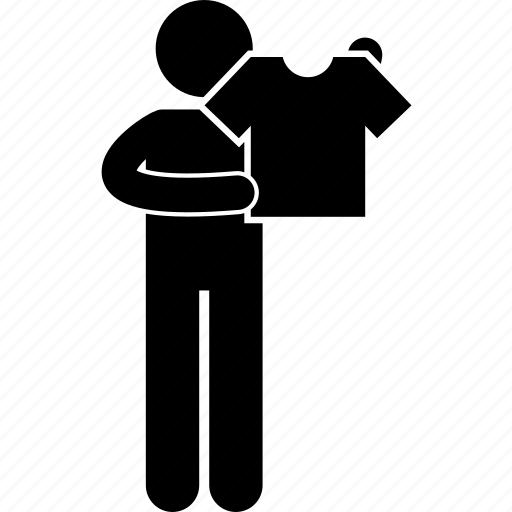 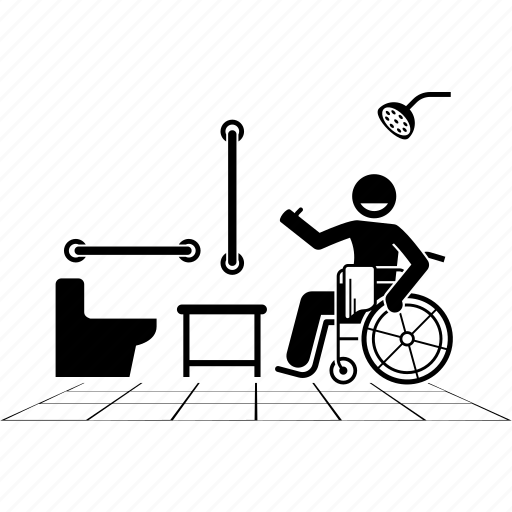 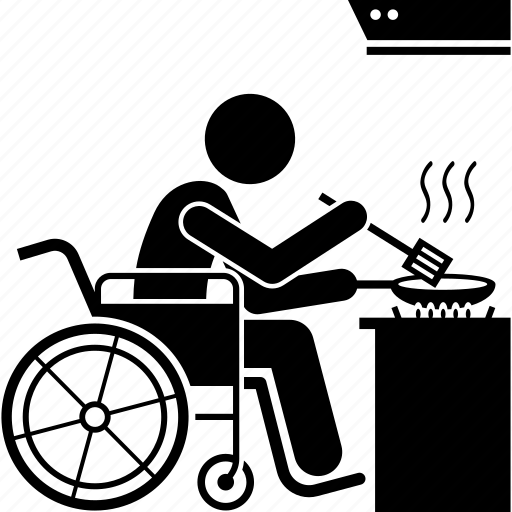 Fine hand use
Eating
Caring for body parts
Doing housework
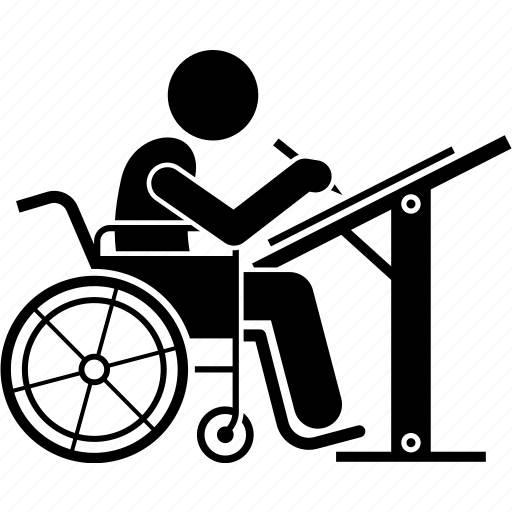 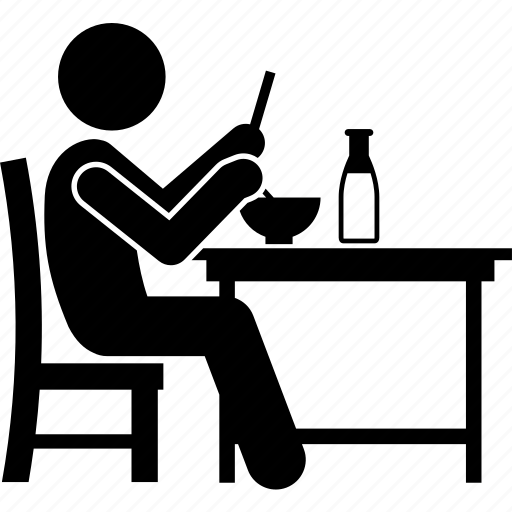 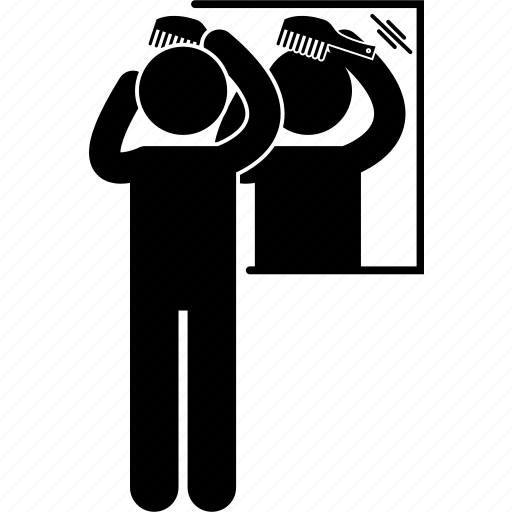 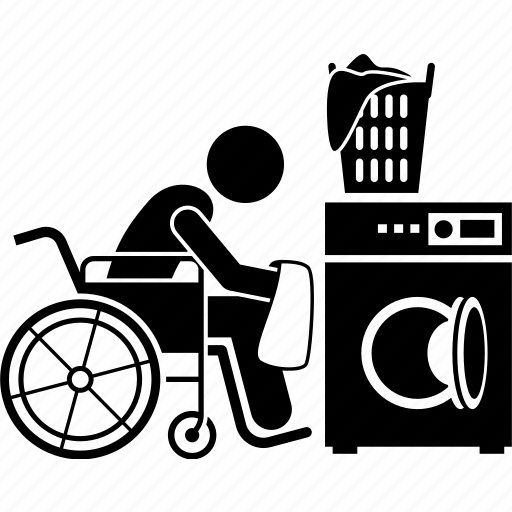 Toileting
Hand arm use
Drinking
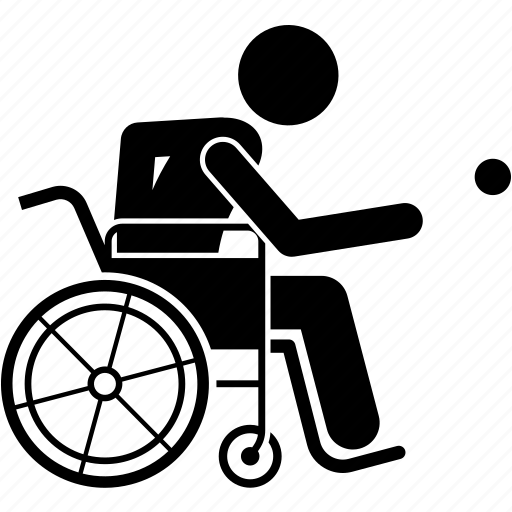 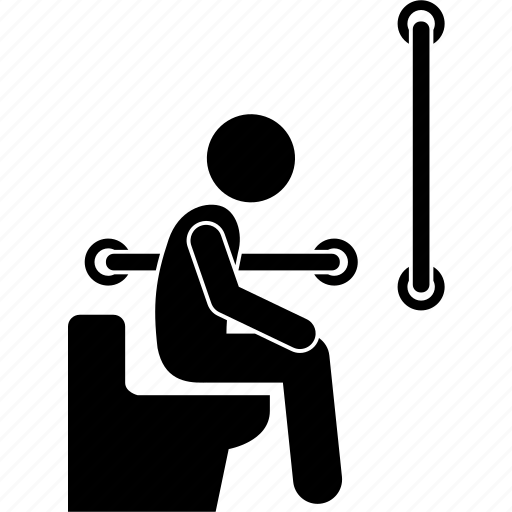 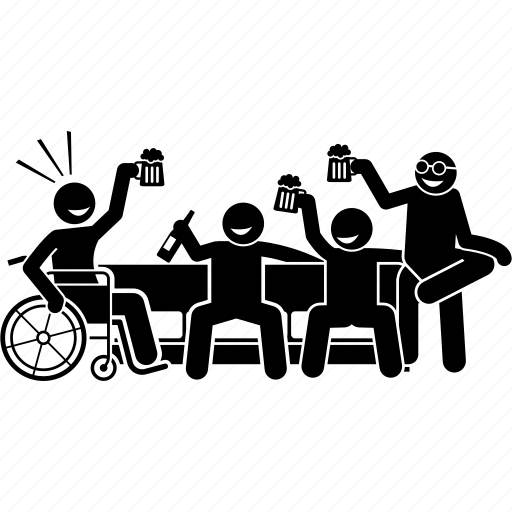 [Speaker Notes: Single tasks]
Results
Results
Systematic review versus observation study
Results
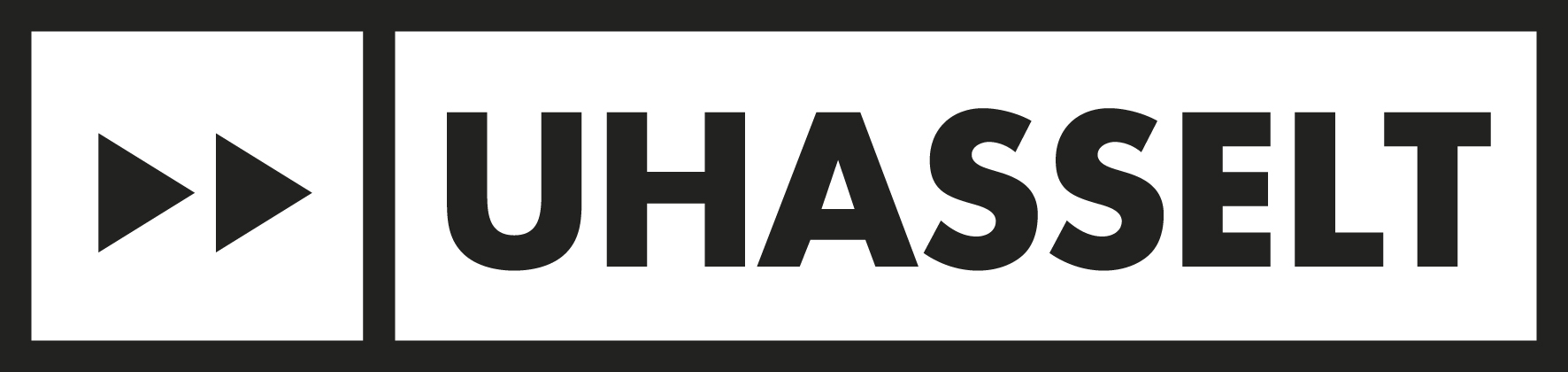 Results
[Speaker Notes: Median  01:00:00 00:47:00 00:37:00 00:20:52]
Results
Subjective therapy dose dimensions
Conclusion
High amount of analytical training compared to other training modalities

Skill training mostly basic skill training 

Little use of task-oriented training components: 
Overload
Real-life object manipulation 
Context-specific environment 
Total skill practice 

Low subjective therapy dose dimensions scores
Objective
To explore therapists’ perspectives on the current practical application of arm-hand rehabilitation in people with cervical SCI.
Method
Three focus groups included 
Occupational therapists
Physiotherapists
with at least 2 years experience in rehabilitation

Data-collection by 4 female researchers with a background in occupational science  

Data-analysis with inductive thematic analysis
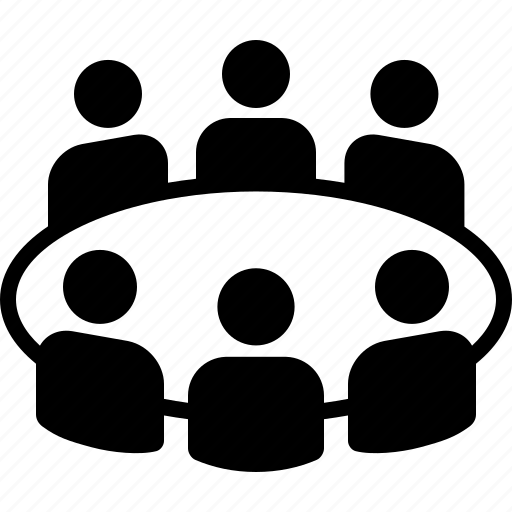 Results
As soon as possible training on ICF activity level using skill training 
However pre-acquisitions are necessary
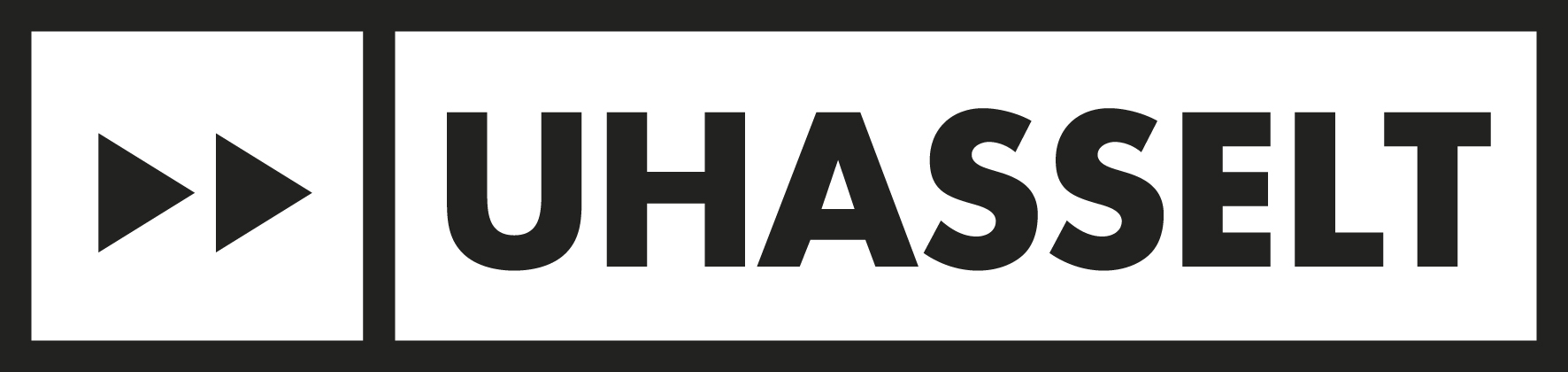 Results
As soon as possible training on ICF activity level using skill training 
However pre-acquisitions are  necessary
Doing total skill practice with real-life objects in the context-specific environment is important but we don’t do it enough
Results
Important to individualize motor training 
However difficult to estimate the objective and subjective therapy dose dimensions
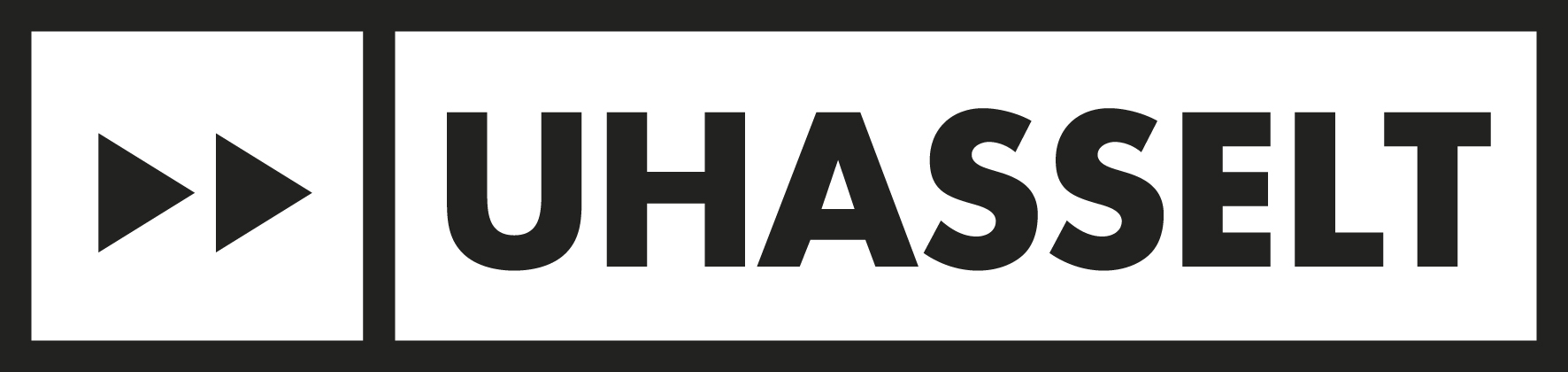 Discussion
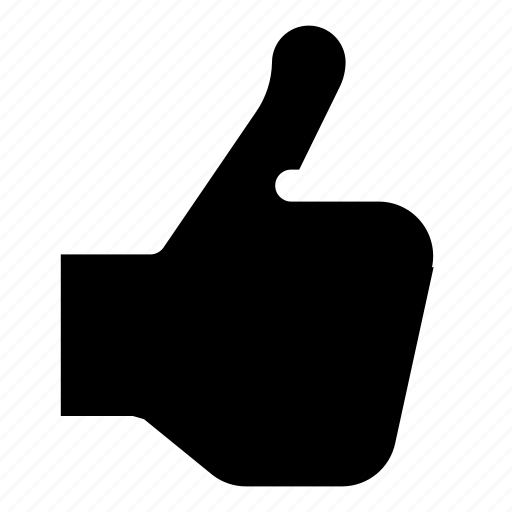 Systematic review
Literature
Qualitative study
Therapists
Training modalities 
Skill training combined with strength and endurance training
Analytical training used as a pre-acquisitions

Task-oriented training components 
Functional goals with functional movements 
Real-life object manipulation in context-specific environment 
Total skill practice by bimanual training and using multiple movement planes 
Exercise variety 

Therapy dose dimensions 
?
Observation study 
Usual care
Does not match
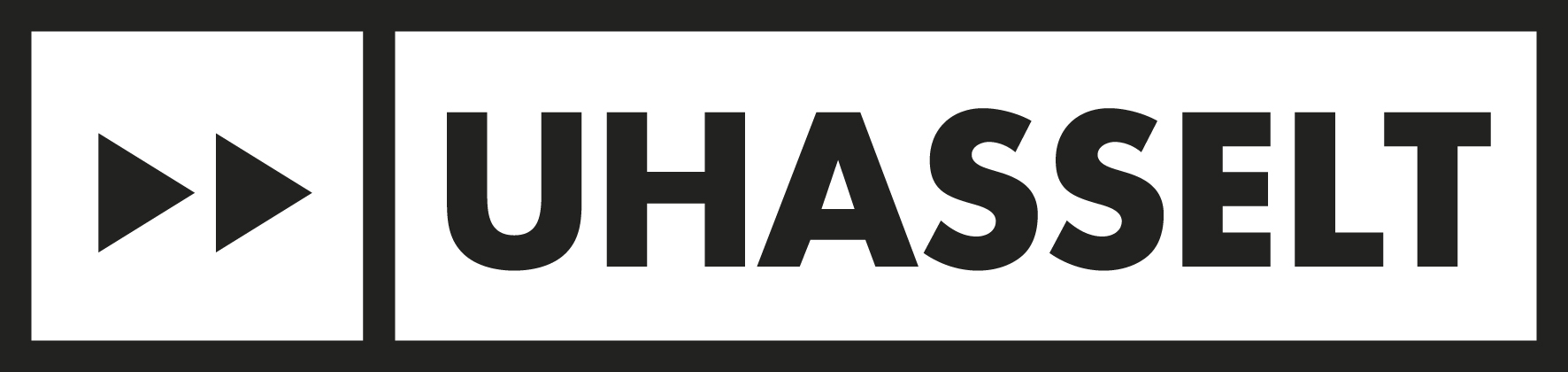 Discussion
Evidence-based practice
[Speaker Notes: Complexity and realities of clinical practice]
Discussion
What want patients?
What is the core business of OT?
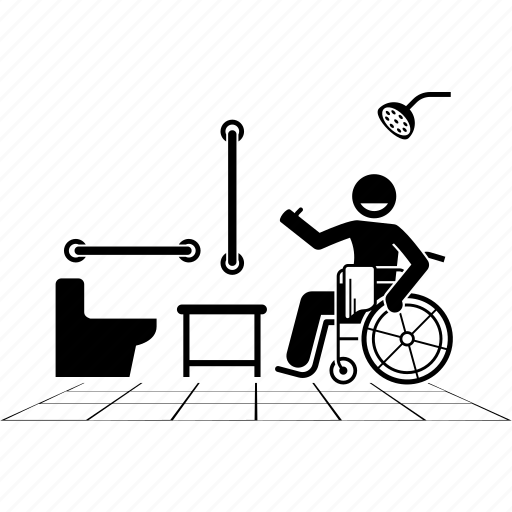 Improving activities of daily living
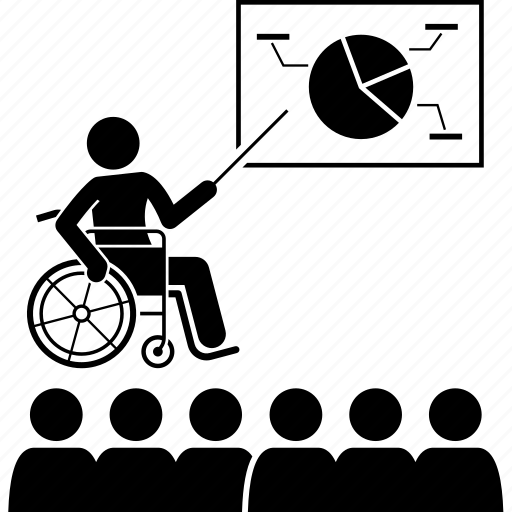 Improving participation
Conclusion
More individualized arm-hand training with attention to 
Skill training (basic and complex) combined with endurance and strength training 
Including more task-oriented training components 
Objective therapy dose with more active time 
Subjective therapy dose with higher difficulty and intensity level
Next steps
Proposing a framework to individualize arm/hand rehabilitation in people with cervical SCI
 
With practical application of tools to guide the therapists
Thank you!
Supervisor and co-supervisor 
Prof. Annemie Spooren, Hasselt University REVAL
Prof. Henk Seelen, Maastricht University, Adelante Center of Expertise in Rehabilitation and Audiology   

Participants and therapists 








Students and neuro-rehab team of REVAL
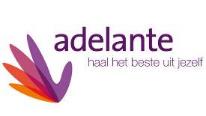 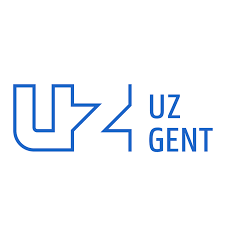 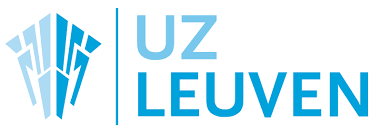 Prof. Oostra and team
Dr. Borgions and team
Dr. van Laake-Geelen and team
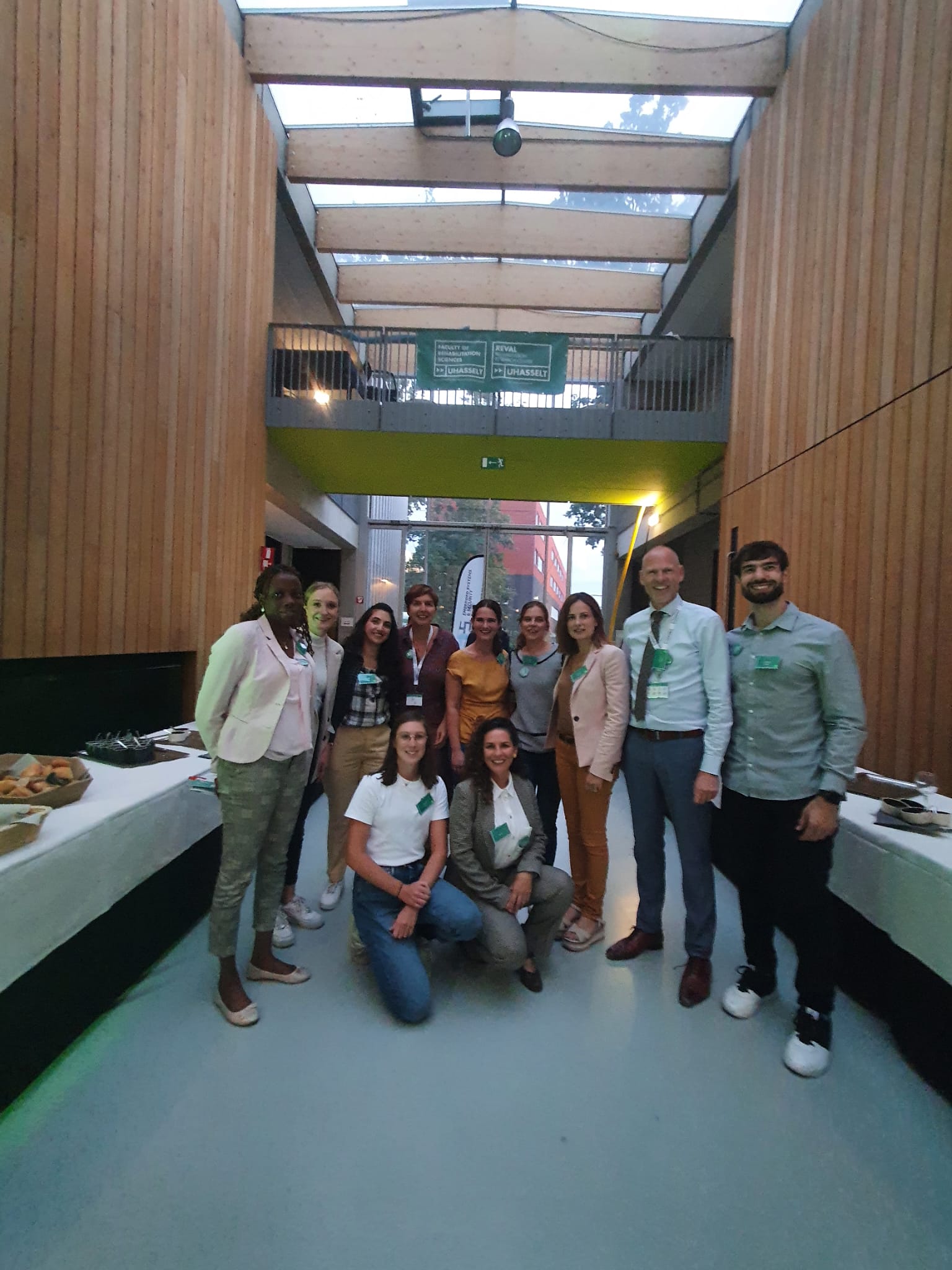